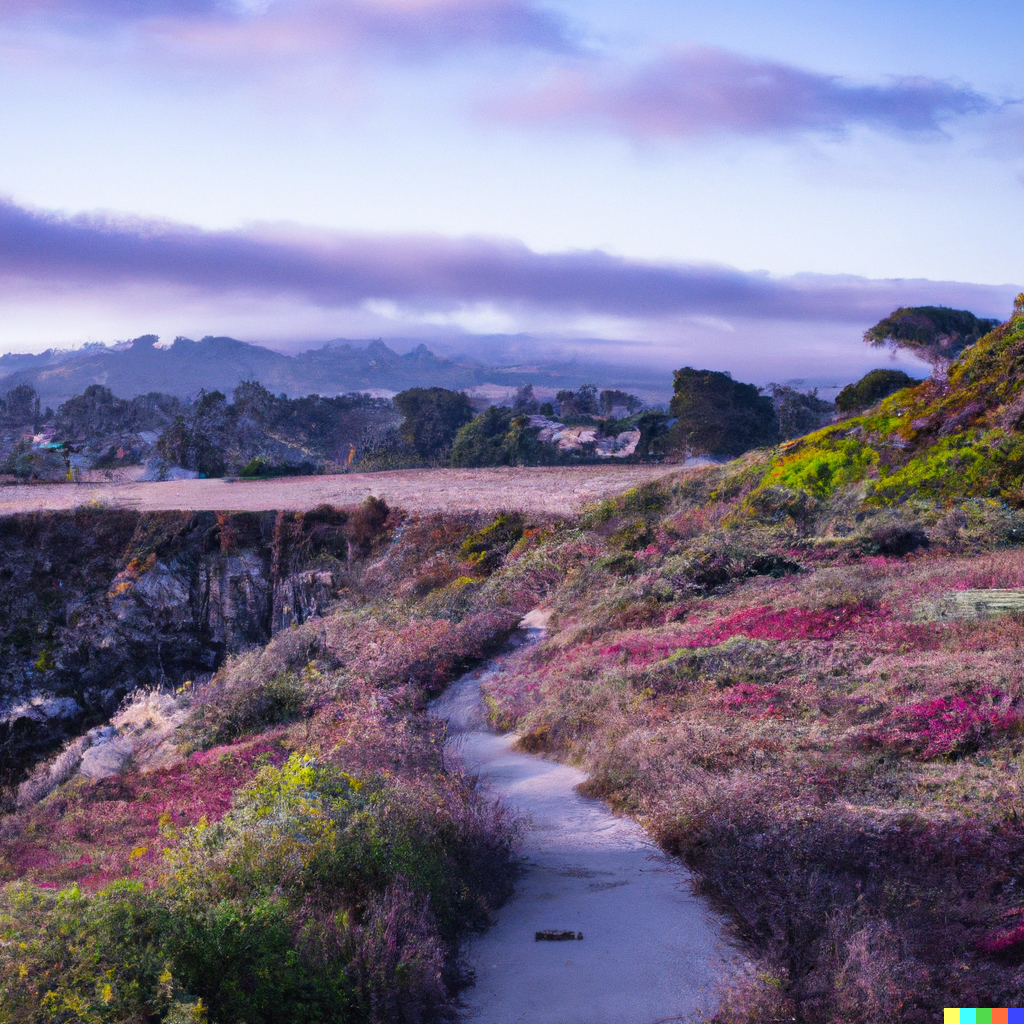 CS151Complexity Theory
Lecture 1
April 4, 2023
Complexity Theory
Classify problems according to the computational resources required 
running time
storage space
parallelism
randomness
rounds of interaction, communication, others…
Attempt to answer: what is computationally feasible with limited resources?
CS151 Lecture 1
2
Complexity Theory
Contrast with decidability: What is computable?
answer: some things are not

We care about resources!
leads to many more subtle questions
fundamental open problems
CS151 Lecture 1
3
The central questions
CS151 Lecture 1
4
Central Questions
We think we know the answers to all of these questions …

	… but no one has been able to prove that even a small part of this “world-view” is correct.

	If we’re wrong on any one of these then computer science will change dramatically
CS151 Lecture 1
5
Introduction
You already know about two complexity classes 
P = the set of problems decidable in polynomial time 
NP = the set of problems with witnesses that can be checked in polynomial time
	… and notion of NP-completeness
Useful tool
Deep mathematical problem: P = NP?
Course should be both useful 
and mathematically interesting
CS151 Lecture 1
6
A question
Given: polynomial f(x1, x2, …, xn) as arithmetic formula (fan-out 1):






Question: is f identically zero?
(variables take values in finite field of size > degree)
*
multiplication (fan-in 2)
 addition (fan-in 2)
 negation (fan-in 1)
-
*
*
+
-
x1
x2
x3
…
xn
CS151 Lecture 1
7
A question
Given: multivariate polynomial 
f(x1, x2, …, xn) 
	as an arithmetic formula. 
Question: is f identically zero?

Challenge: devise a deterministic poly-time algorithm for this problem.
CS151 Lecture 1
8
A randomized algorithm
CS151 Lecture 1
9
Derandomization
Here is a deterministic algorithm that works under the assumption that there exist hard problems, say SAT.
solve SAT on all instances of length log n

encode using error-correcting code (variant of a Reed-Muller code)
1
1
0
0
1
1
1
0
0
1
1
1
0
0
1
1
1
0
0
1
1
1
0
0
1
1
1
0
0
1
CS151 Lecture 1
10
Derandomization
1
1
0
0
1
1
1
0
0
1
1
1
0
0
1
1
1
0
0
1
1
1
0
0
1
1
0
0
1
1
0
0
1
1
1
run randomized alg. using these strings in place of random evaluation points
if f is zero on all of these points, answer “yes”
otherwise answer “no”
This works. (proof in this course)
CS151 Lecture 1
11
Derandomization
This technique works on any randomized algorithm.

Gives generic “derandomization” of randomized procedures.
CS151 Lecture 1
12
A surprising fact
probably FALSE
probably FALSE
probably FALSE
probably FALSE
probably TRUE
CS151 Lecture 1
13
Outline
Should be mostly review…
Problems and Languages
Complexity Classes
Turing Machines
Reductions
Completeness
CS151 Lecture 1
14
Problems and Languages
Need formal notion of “computational problem”. Examples:
Given graph G, vertices s, t, find the shortest path from s to t
Given matrices A and B, compute AB
Given an integer, find its prime factors
Given a Boolean formula, find a satisfying assignment
CS151 Lecture 1
15
Problems and Languages
CS151 Lecture 1
16
Problems and Languages
simplification doesn’t give up much:
Given an integer n, find its prime factors
Given an integer n and an integer k, is there a factor of n that is < k?
Given a Boolean formula, find a satisfying assignment
Given a Boolean formula, is it satisfiable?
can solve function problem efficiently using related decision problem (how?)
We will work mostly with decision problems
CS151 Lecture 1
17
Problems and Languages
CS151 Lecture 1
18
Problems and Languages
An aside: two encoding issues
implicitly assume we’ve agreed on a way to encode inputs (and outputs) as strings
sometimes relevant in fine-grained analysis (e.g. adj. matrix vs. adj. list for graphs)
almost never an issue in this class
avoid silly encodings: e.g. unary
CS151 Lecture 1
19
Problems and Languages
some strings not valid encodings of any input -- treat as “no”
invalid
∑*
L
“no”
“yes”
invalid
∑*
“no”
“yes”
officially: co-L
CS151 Lecture 1
20
Problems and Languages
some strings not valid encodings of any input -- treat as “no”
invalid
∑*
L
“no”
“yes”
invalid
∑*
“no”
“yes”
What we usually mean by co-L
CS151 Lecture 1
21
Complexity Classes
complexity class = class of languages
set-theoretic definition – no reference to computation (!)
example:
TALLY = languages in which every yes instance has form 0n
e.g. L = { 0n : n prime }
CS151 Lecture 1
22
Complexity Classes
CS151 Lecture 1
23
Complexity Classes
…harder to define meaningful complexity classes:
capture genuine computational phenomenon (e.g. parallelism)
contain natural and relevant problems
ideally characterized by natural problems (completeness – more soon)
robust under variations in model of computation 
possibly closed under operations such as AND, OR, COMPLEMENT…
CS151 Lecture 1
24
Complexity Classes
need a model of computation to define classes that capture important aspects of computation
Our model of computation: Turing Machine
. . .
a
b
a
b
infinite tape
finite control
read/write head
CS151 Lecture 1
25
Turing Machines
CS151 Lecture 1
26
Turing Machines
CS151 Lecture 1
27
Example:
#
0
1
start
#
0
1
start
#
0
1
start
#
0
1
start
#
0
1
t
#
0
0
t
#
1
0
accept
CS151 Lecture 1
28
Turing Machines
multi-tape Turing Machine:
. . .
finite control
a
b
a
b
(input tape)
. . .
a
a
k tapes
. . .
b
b
c
d
Usually:
 read-only “input tape”
 write-only “output tape”
 k-2 read/write “work tapes”
CS151 Lecture 1
29
Multitape TMs
simulation of k-tape TM by single-tape TM:
. . .
a
b
a
b
add new symbol x for each old x
  marks location of “virtual heads”
(input tape)
. . .
a
a
. . .
b
b
c
d
. . .
#
a
b
a
b
#
a
a
#
b
b
c
d
#
CS151 Lecture 1
30
Multitape TMs
Repeat:   O(t(n)) times
 scan tape, remembering the symbols under each virtual head in the state O(k t(n)) = O(t(n))
 make changes to reflect 1 step of M; if hit #, shift to right to make room.   O(k t(n)) = O(t(n))
when M halts, erase all but output string  O(k t(n)) = O(t(n))
. . .
a
b
a
b
. . .
a
a
. . .
b
b
c
d
. . .
#
a
b
a
b
#
a
a
#
b
b
c
d
#
CS151 Lecture 1
31
Extended Church-Turing Thesis
the belief that TMs formalize our intuitive notion of an efficient algorithm is:





quantum computers challenge this belief
The “extended” Church-Turing Thesis
everything we can compute in time t(n) on a physical computer can be computed on a Turing Machine in time tO(1)(n) (polynomial slowdown)
CS151 Lecture 1
32
Extended Church-Turing Thesis
consequence of extended Church-Turing Thesis: all reasonable physically realizable models of computation can be efficiently simulated by a TM

e.g. multi-tape vs. single tape TM
e.g. RAM model
CS151 Lecture 1
33
Turing Machines
Amazing fact: there exist (natural) undecidable problems

HALT = { (M, x) : M halts on input x }

Theorem: HALT is undecidable.
CS151 Lecture 1
34
Turing Machines
Proof:
Suppose TM H decides HALT
Define new TM H’: on input <M>
if H accepts (M, <M>) then loop
if H rejects (M, <M>) then halt
Consider H’ on input <H’>:
if it halts, then H rejects (H’, <H’>), which implies it cannot halt
if it loops, then H accepts (H’, <H’>) which implies it must halt
contradiction.
CS151 Lecture 1
35
Diagonalization
box   (M, x): does M halt on x?
inputs
Y
Turing Machines
n
Y
The existence of H which tells us yes/no for each box allows us to construct a TM H’ that cannot be in the table.
n
n
Y
n
H’ :
n
Y
n
Y
Y
n
Y
CS151 Lecture 1
36